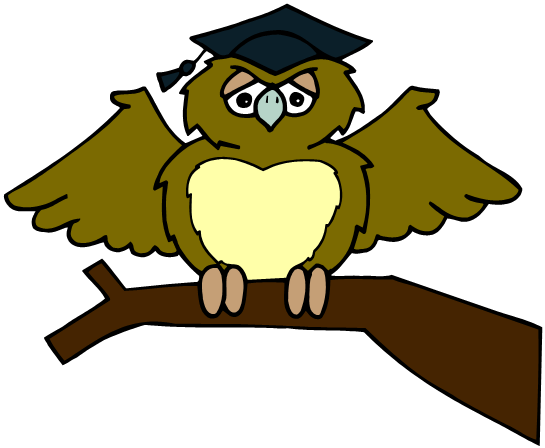 ZÁKLADNÍ ŠKOLA OLOMOUCpříspěvková organizaceMOZARTOVA 48, 779 00 OLOMOUCtel.: 585 427 142, 775 116 442; fax: 585 422 713 email: kundrum@centrum.cz; www.zs-mozartova.cz
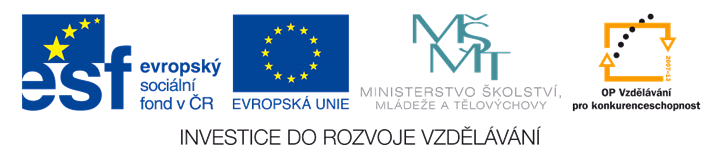 Projekt: ŠKOLA RADOSTI, ŠKOLA KVALITY 
Registrační číslo projektu: CZ.1.07/1.4.00/21.3688
EU PENÍZE ŠKOLÁM

Operační program Vzdělávání pro konkurenceschopnost
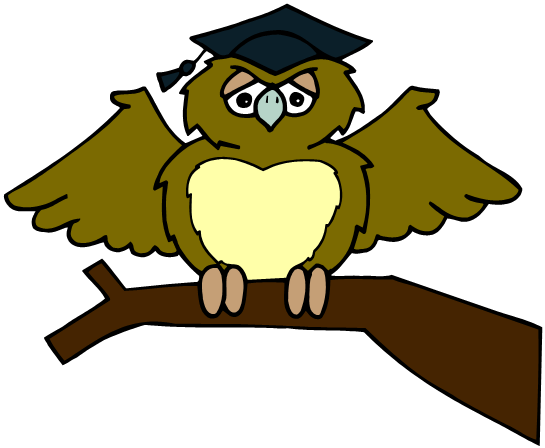 ZÁKLADNÍ ŠKOLA OLOMOUCpříspěvková organizaceMOZARTOVA 48, 779 00 OLOMOUCtel.: 585 427 142, 775 116 442; fax: 585 422 713 email: kundrum@centrum.cz; www.zs-mozartova.cz
Druhá mocnina
Druhá mocnina čísla a je součin a .a.
a 2= a ∙ a
a 2
a 2
druhá mocnina čísla a
a základ
mocniny
mocnitel
(exponent)
Určete druhou mocninu čísel:
36
62 =
6 ∙ 6 =
25
(-5)2 =
0,09
0,32 =
0,09
(-0,3)2 =
0,122 =
0,0144
(-0,11)2=
0,012 1
Druhá mocnina libovolného čísla je vždy nezáporné číslo, tedy buď kladné číslo, nebo nula!
Určete druhou mocninu čísel:
Druhá mocnina
Pozoruj počet nul při umocňování:
102 =
100
Druhá mocnina čísla má dvojnásobný počet nul, než dané číslo.
2
1
10 000
1002 =
4
2
1 000 000
1 0002 =
3
6
100 000 000
10 0002 =
4
8
Druhá mocnina
Pozoruj počet desetinných míst:
0,12 =
Druhá mocnina čísla má dvojnásobný počet desetinných míst, než dané číslo.
0,01
1
2
0,000 1
0,012 =
2
4
0,000 001
0,0012 =
3
6
0,000 12 =
0,000 000 01
4
8
Určete druhou mocninu čísel:
(6∙1000)∙(6 ∙ 1000) =
6 000 ∙ 6 000 =
6 0002 =
36 000 000
36 ∙ 1000 000 =
(6∙6)∙(1000∙1000) =
62 ∙ 10002 =
(5 ∙ 0,01) ∙ (5 ∙ 0,01) =
0,05 ∙ 0,05 =
0,052 =
0,0025
25 ∙ 0,0001 =
(5 ∙ 5) ∙ (0,01 ∙ 0,01)=
52 ∙ 0,012 =
Pro všechna čísla a, b platí:  (a ∙ b)2=a2 ∙ b2
Druhá mocnina součinu
225
(15)2 =
225
(14)2=
196
196
400
(20)2 =
400
Druhá mocnina podílu
Platí rovnost?
- 62
(- 6)2
≠
Základem druhé 
mocniny je číslo 6!
Výpočet : - 6∙6 = - 36
Základem druhé 
mocniny je číslo -6!
Výpočet: (-6).(-6) = + 36
Pozor na závorky!
Pozor!
(14 - 7)2 ≠ 142 - 72
(2 + 4)2 ≠ 22 + 42
36
(2 + 4)2 =
(7)2 =
(6)2 =
(14 - 7)2 =
49
4 + 16 =
20
22 + 42 =
142 - 72 =
196 - 49 =
147
(3 + 6)2 =
(9)2 = 81
(13 - 5)2 =
(8)2 = 64
132 - 52 =
169 - 25 = 144
32 + 62 =
9 + 36 = 45
(8 - 2)2 =
(6)2 = 36
(9)2 = 81
(7 + 2)2 =
82 - 22 =
64 - 4 = 60
49 + 4 = 53
72 + 22 =
Druhá mocnina z matematických tabulek
V tabulce M1 jsou druhé mocniny celých čísel od 0 do 1000.
Urči: 2192 
Ve sloupci n najdeme číslo 219
Ve sloupci n2 najdeme druhou 
     mocninu tohoto čísla
     2192 = 47 961
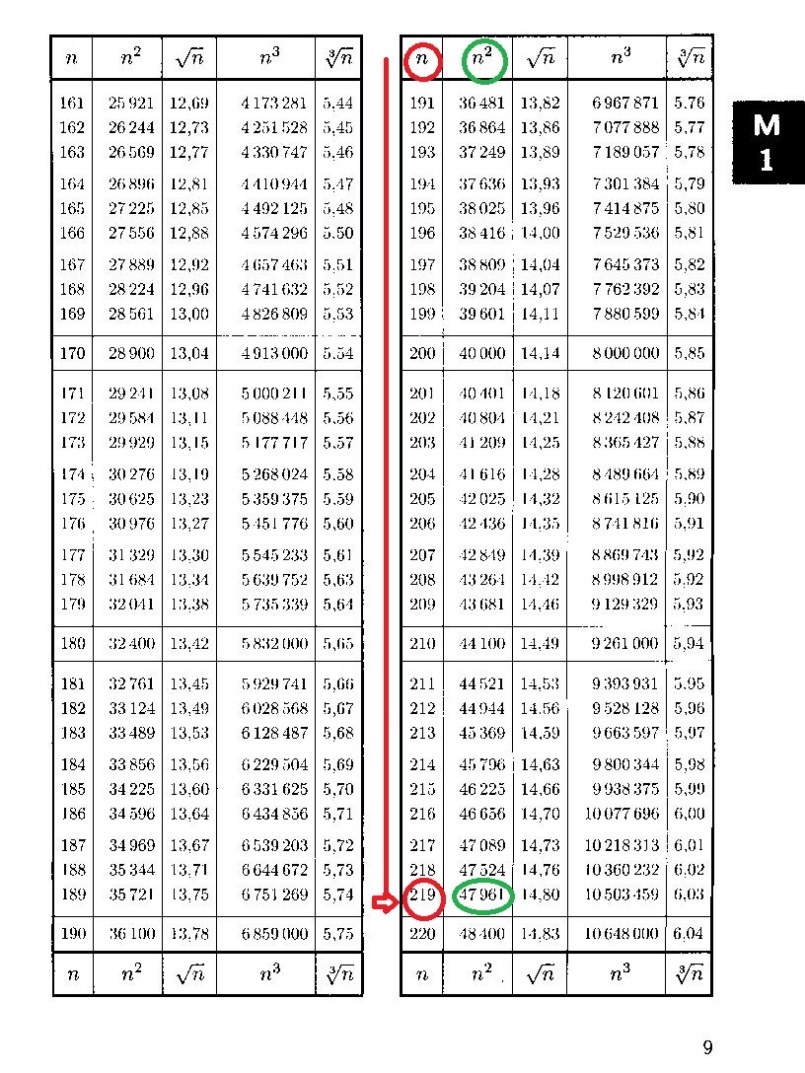 Druhá mocnina z matematických tabulek
Urči: 21,92 
Upravíme: 21,92 = 2192∙0,12
Ve sloupci n najdeme číslo 219
Ve sloupci n2 najdeme druhou mocninu tohoto čísla – 47 961
0,12= 0,01
21,92 = 2192∙0,12 = 47 961 ∙ 0,01 = 47 9,61
Druhá mocnina z matematických tabulek
Druhá mocnina z matematických tabulek
Urči druhou mocninu pomocí tabulek
5242=
2,372=
8,3592=
32,342=
0,2792=
682,52=
338642=

0,056882=
Seznam použité literatury a pramenů:
ODVÁRKO, O., KADLEČEK, J. MATEMATIKA pro 8. ročník základní školy 1: Prometheus, 1999. ISBN 978-80-7196-148-2. s. 3-11


Použité zdroje: